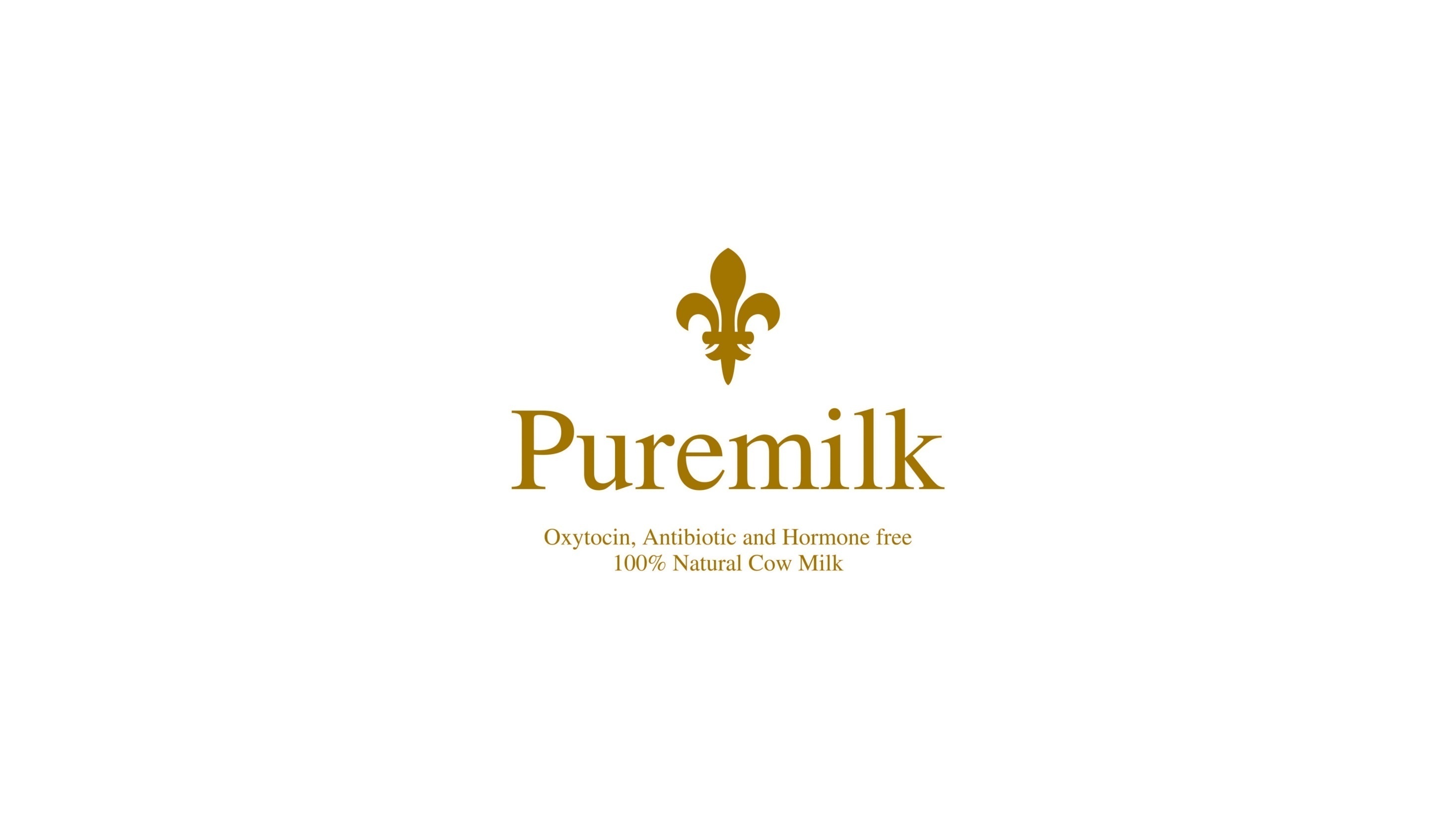 1
Company Introduction
New Zealand inspired and founded natural milk company in Kolkata
2
Milk Brands In Kolkata
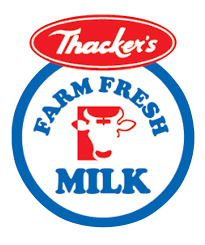 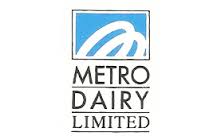 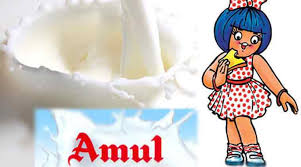 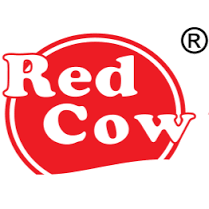 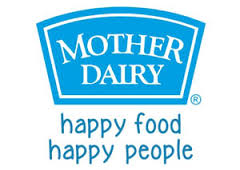 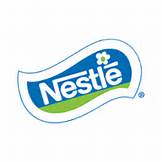 3
Bar Graph & Milk Safety Map
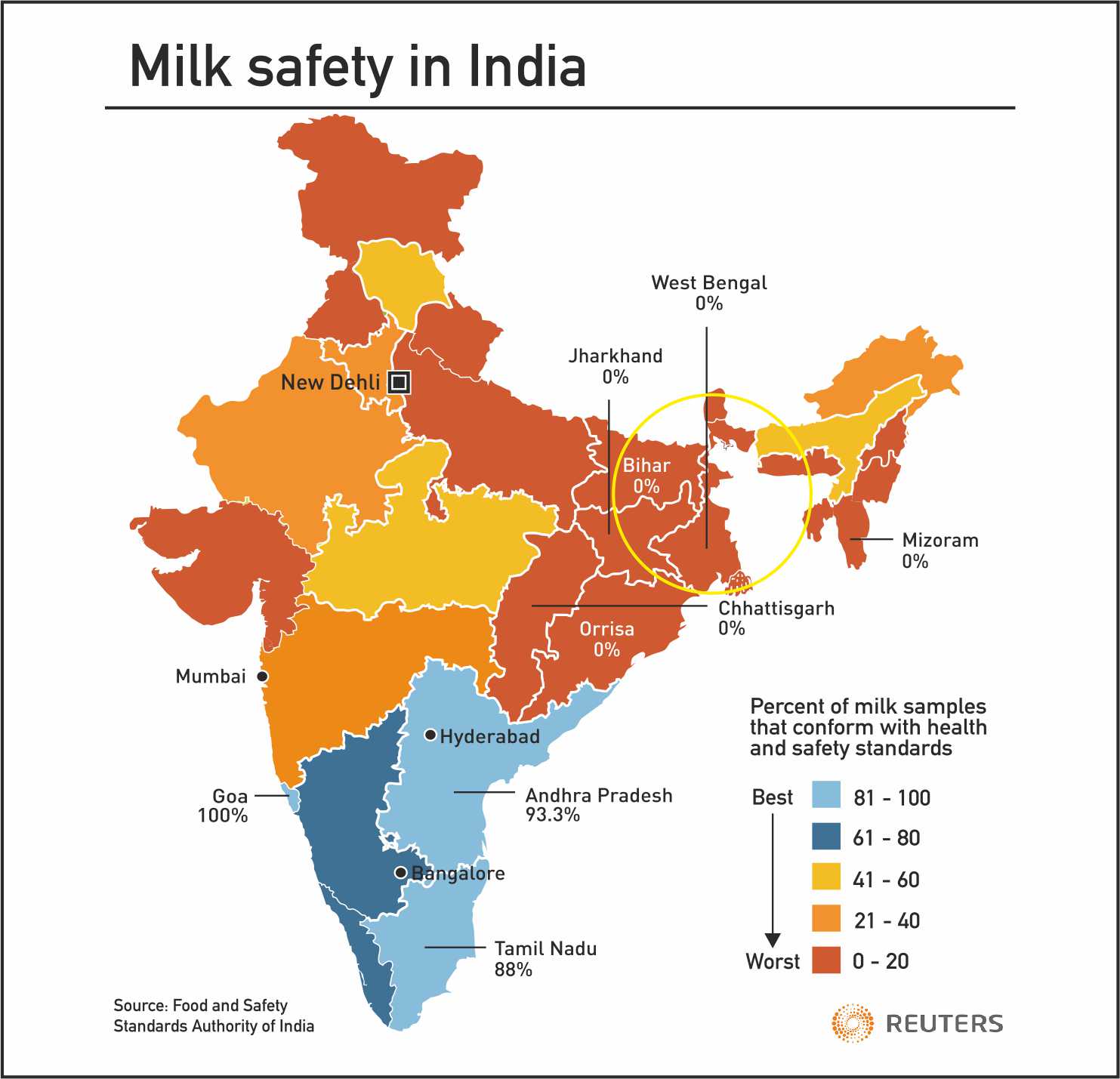 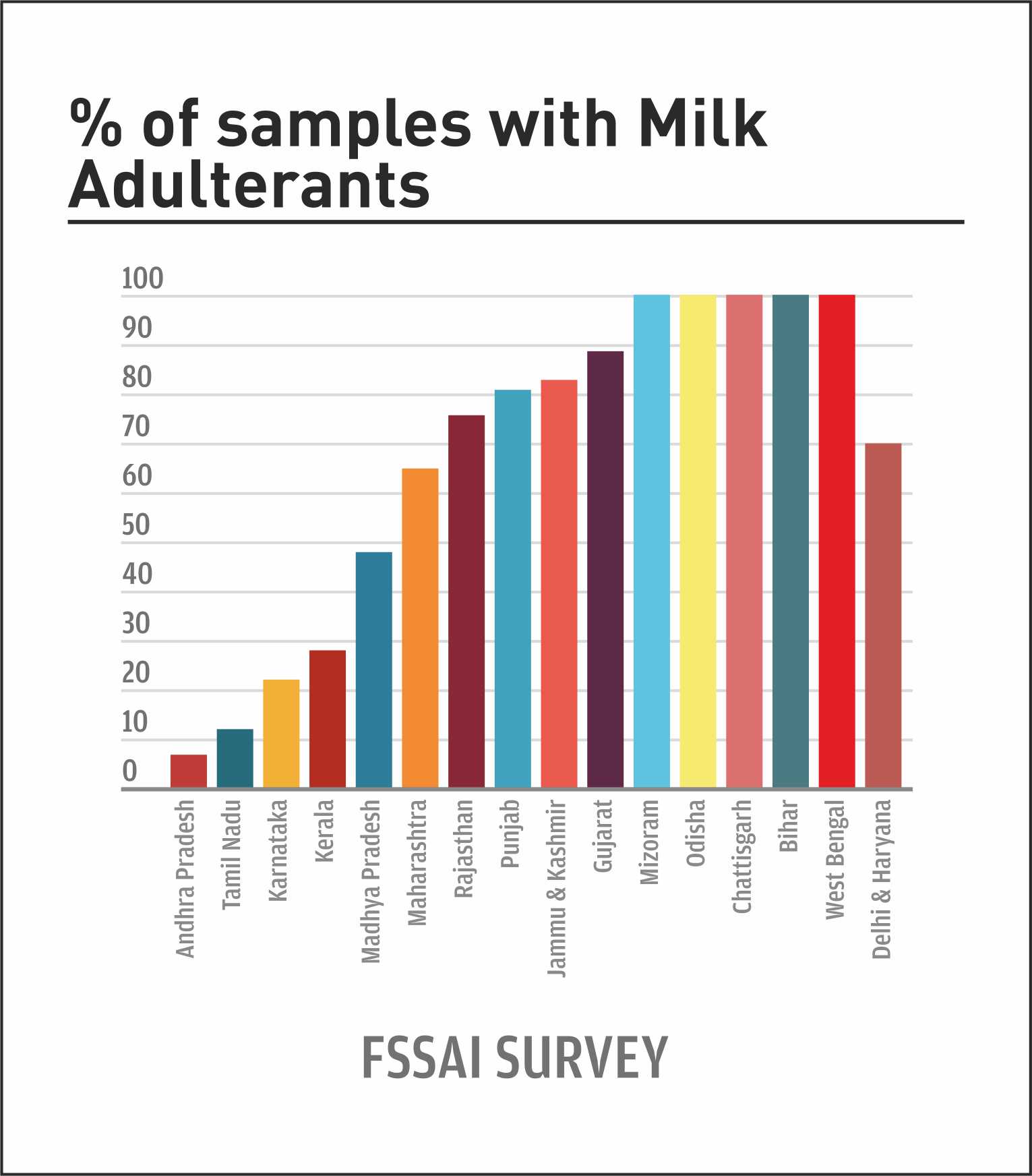 4
“Milk is unsafe for human consumption.”
- Maneka Gandhi (Firstpost: 28 Mar, 2016)
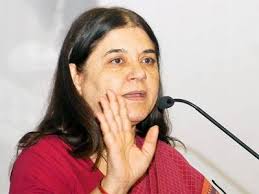 Minister of Women, Child development
Cows injected with oxytocin, illegal drugs
Sick cows overdosed with antibiotics
Filthy water with algae and fungi
Feed unfit for consumption
Milk having animal faeces, contaminants
Oxytocin mafia headquartered in Kolkata
5
Fatal adulterants in milk affecting lives
Milk that is available in the market comes laced with these three major adulterants, fatal over the long term:

 Oxytocin
 Antibiotics
 Growth Hormones
6
Oxytocin
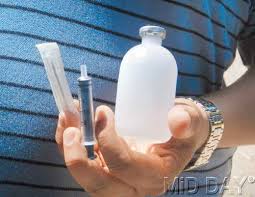 It is an illegal drug which is being routinely used twice a day before milking

Early puberty
Hormonal Imbalance
Breast and Prostate cancer
Weight gain
Diabetes
7
Antibiotics
It is the first line of defence
Cattle not insured so no appetite for risk
Cannot afford veterinarian surgeons
“Prani Bandhus” on bikes collecting cash giving excessive injections
Antibiotic Resistance
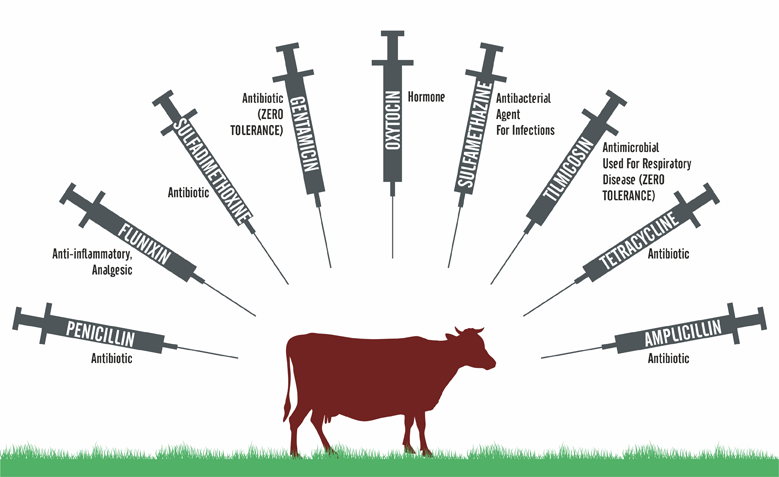 8
Growth Hormones
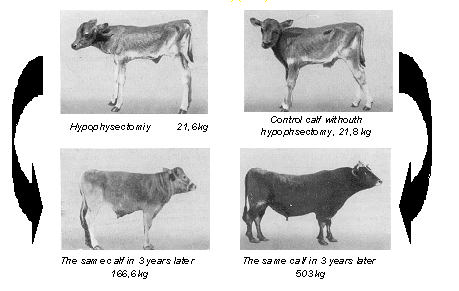 Calves producing milk before maturity
Increases milk production
Hormonal Imbalance in humans
Sterility and premature birth in human
9
A2 Milk
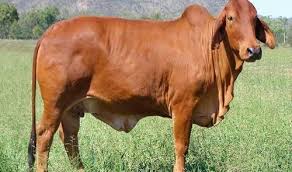 Indigenous cows like Gir and Sahiwal cows produce milk with A2 protein. A2 milk has the following characteristics:

Closest to mother’s milk
Improves immunity
Fights against diseases and disorders.
BCM7 free
Gir Cow
10
Tremendous rise in heart diseases & diabetes?
Possible Contributors:

Hormones are a factor
Genetic mutation of cross- bred cows
A1 milk/Presence of BCM7
11
Benefits of pasteurization- Safety
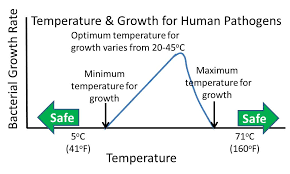 Louis Pasteur
Safety
Transport
Logistics
Temperature & Bacteria
12
Case Study - Amul
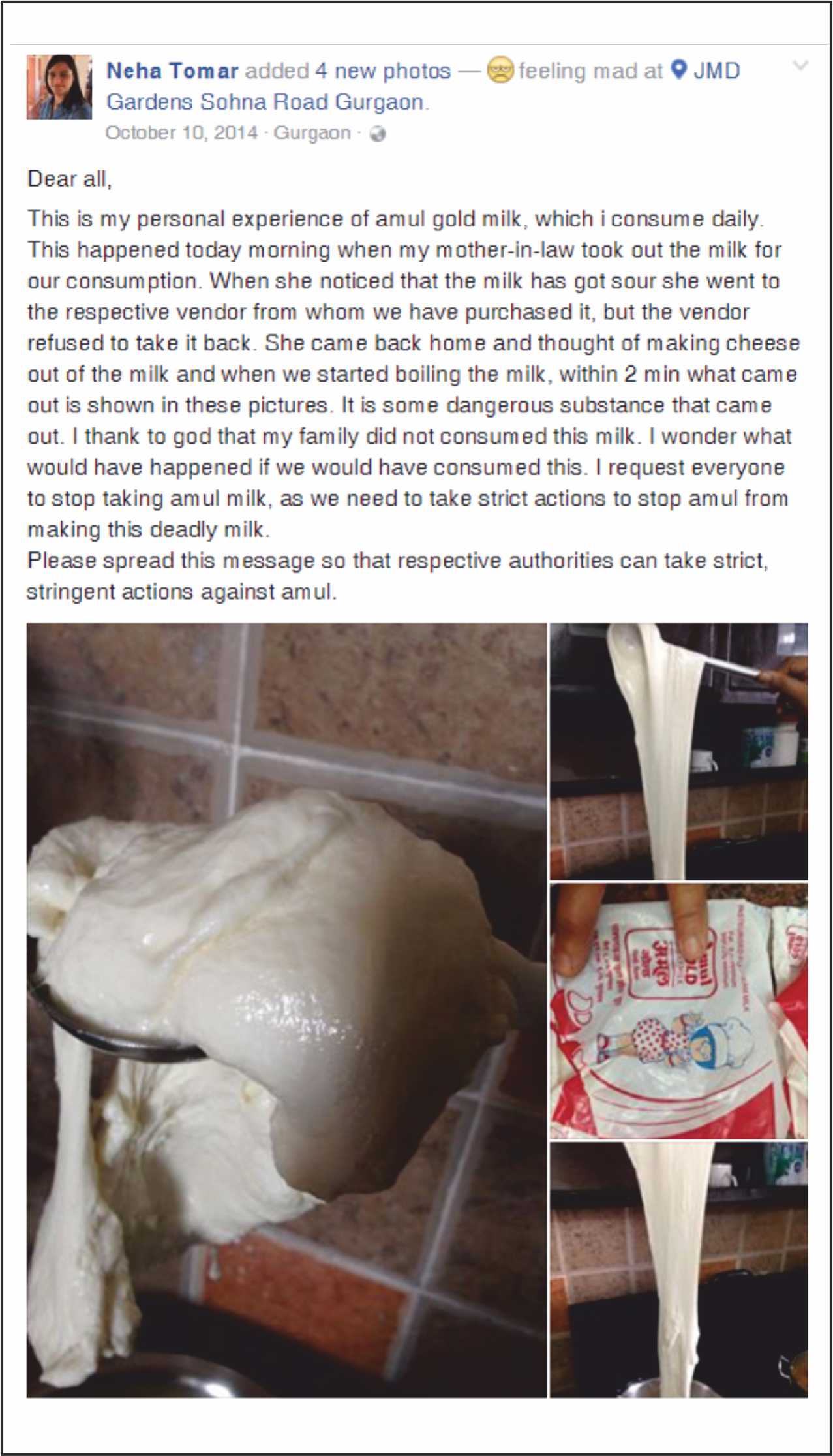 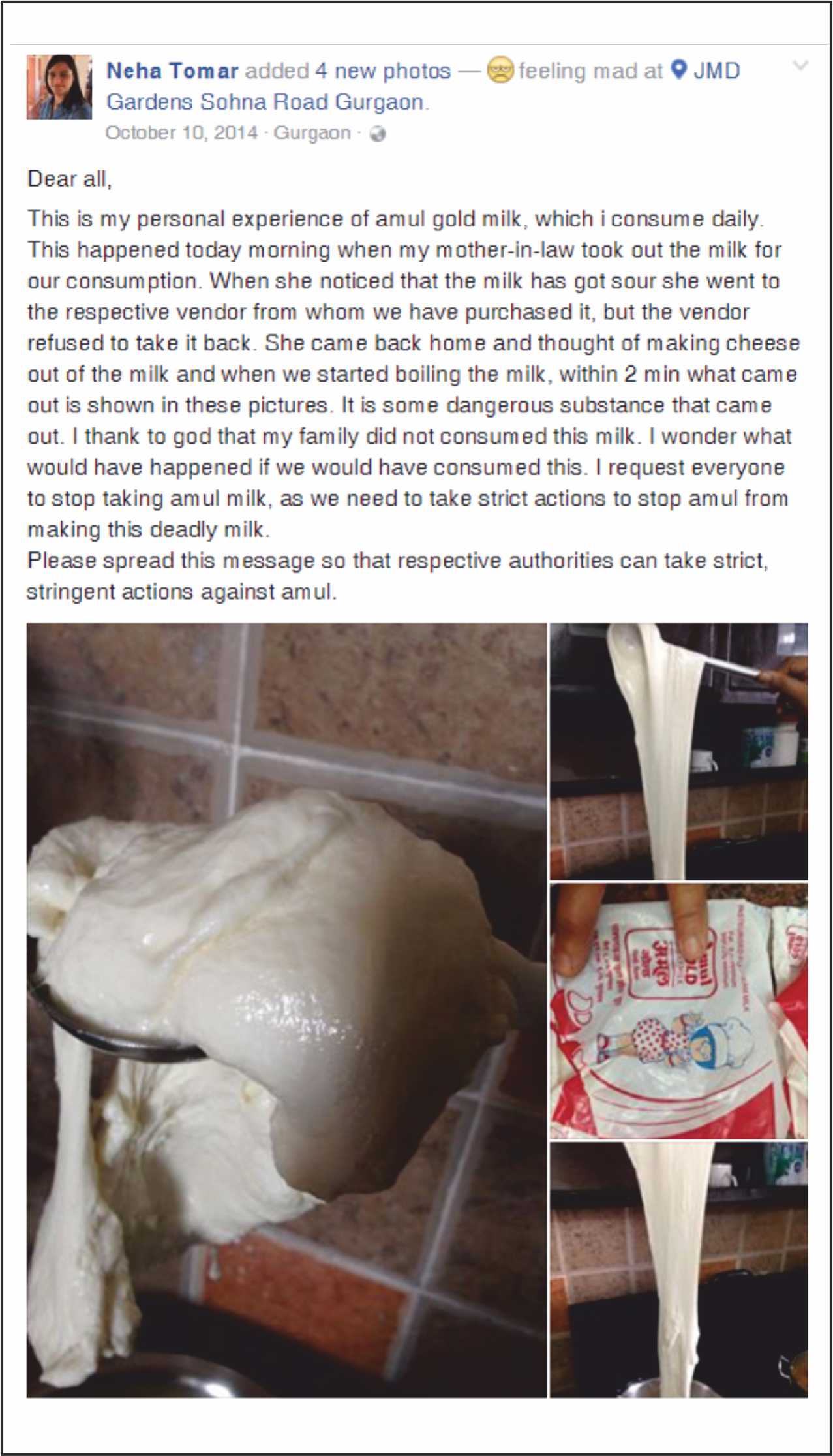 Farmer collection model
Collects milk from milk collection centres
Milk contains oxytocin, hormones and antibiotics
Farmer maintains absolutely no hygiene
Focuses on quantity than quality.
13
Case Study
Factory farms with industrial HF cows
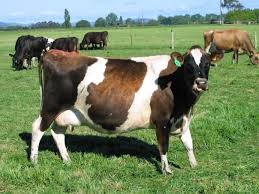 Unnaturally high yielding exotic cows
Genetically modified for more milk
Cows yielding milk containing A1 proteins
Cows are regularly sick
Overdosed with antibiotics
Milk contains BCM7
- Causes heart diseases 
- Autism in children
Holstein Friesian Cows
14
Farmer cooperative model of
milk collection
Starving farmers
No consequences
Such model no where else in the world
No loss to farmer since milk will always be sold
No veterinarian help
Excessive injections from self-proclaimed doctors
Sick cows milk in circulation
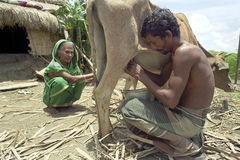 15
Water and Milk
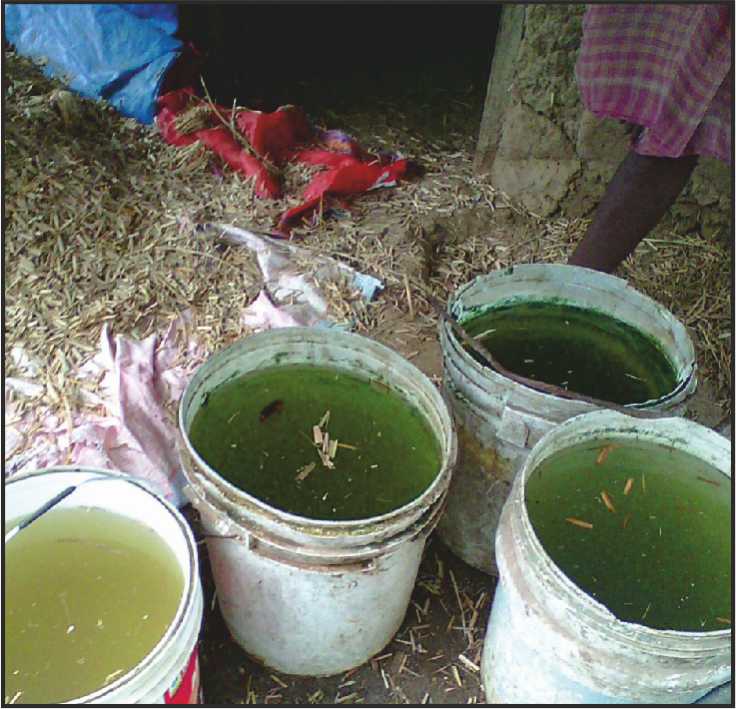 There is high correlation with quality of milk.
Often pond water is source of water.
Filthy water is standard in farmer model.
Contaminants in pond water:
Algae
Cockroach
Fungi
Solid human waste
16
Green Fodder and Milk
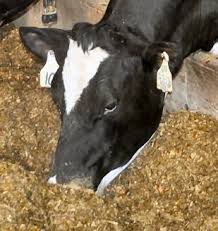 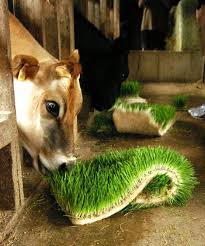 Farmer’s cows are fed only on concentrates/ pellets
No green fodder in diet
Feed unfit for consumption
Milk from cows on green fodder has Beta Carotene
Concentrates “milk the cow”
Cows eating green fodder
Cows eating concentrates
17
Cow Illness and Milk
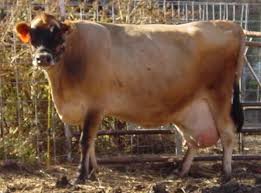 Mastitis
Foot and Mouth Disease
No withdrawal period of milk from sick cows.
It’s not feasible to reject milk in any farmer collection model
18
Puremilk
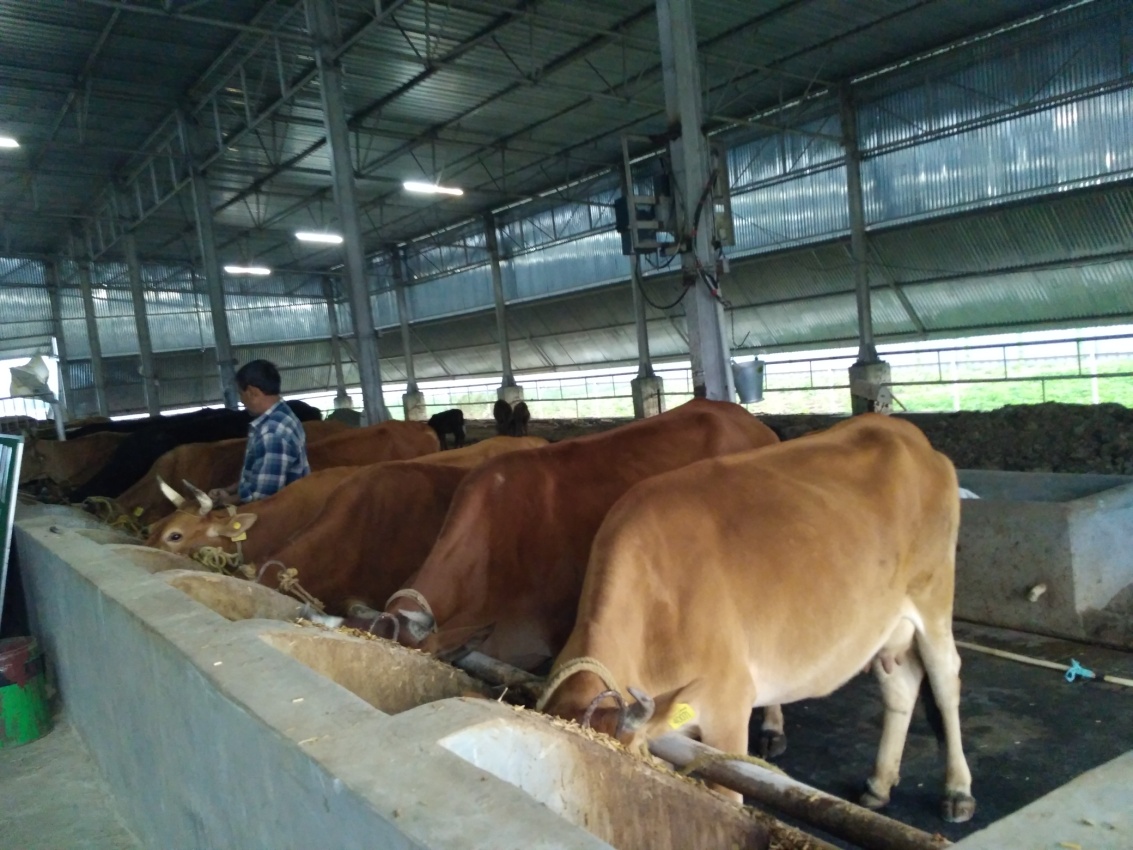 Oxytocin free
Antibiotic free
Growth Hormones free
Comprising A2 protein
Pasteurized
19
Water Management - Puremilk
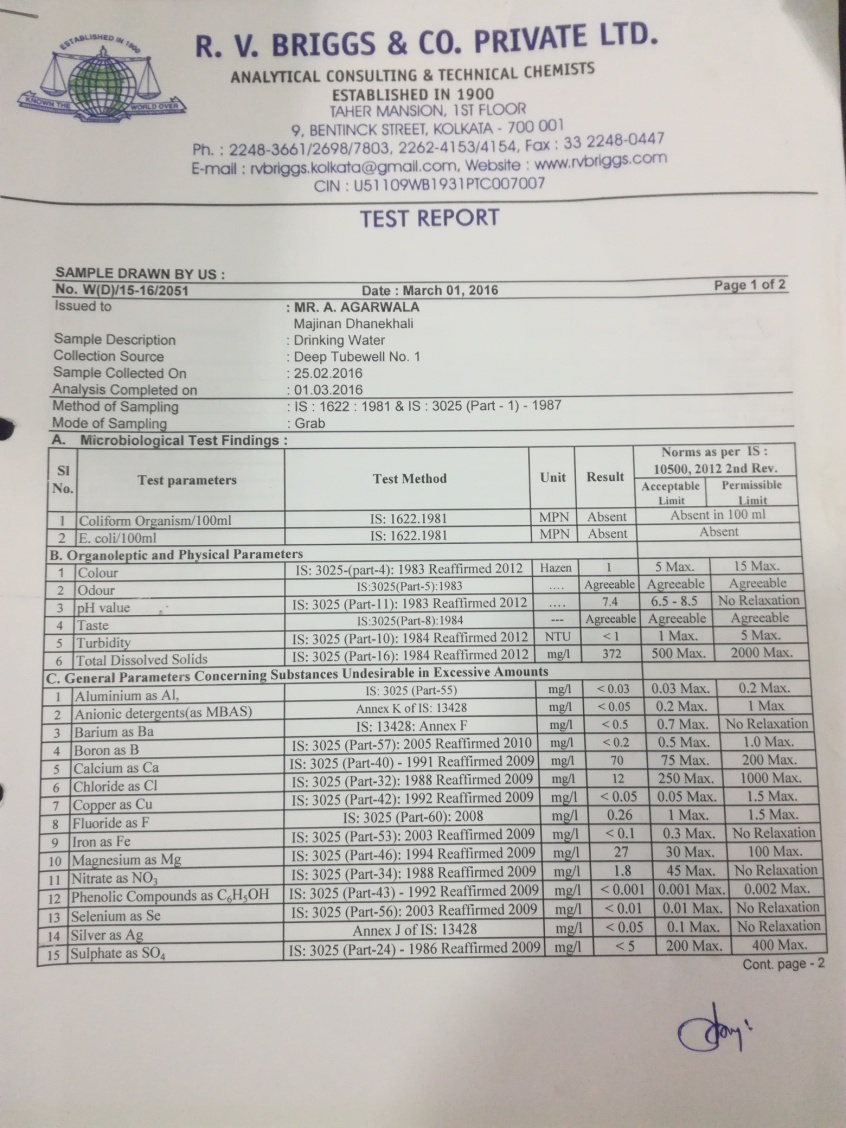 Multiple heavy capacity deep bore-wells
Good water quality
FSSAI approval available
20
Feed for Cows
21
Our Veterinarian Team
Veterinarians delegated with the responsibility of taking care of cows:

Name									Experience 
Dr. Tapan Mukherjee (BCSC/AH)					42 Years
Mr. Sanjeet Ghosh (Livestock Development  Assistant)		5 Years
Mr. Chinmoy Pan							7 Years
Mr. Mahadev Singh							5 Years
Mr. Paban Palra 							2 Years
22
Inspiration for Puremilk
Pregnant women, young mothers, children and other milk drinkers depend on it for their daily nutrition
Increasing incidents of cardio-vascular problems, early puberty and cancer
No milk free from oxytocin, antibiotics and hormones
23
Mission statement
At our farms we do not compromise. 
We do not ask how make milk cheaper. 
We do not ask how to make lots of milk. 
We only ask this:
How do we make milk better and better for women and children who shall consume it.
24
Questions?
25
26